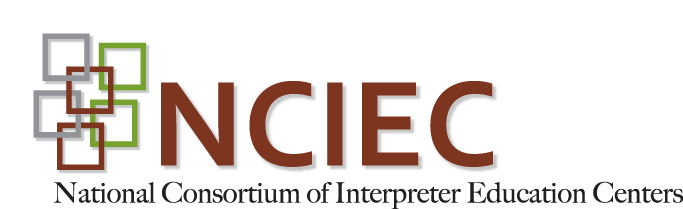 Consumer Assessment Identifying Language, Culture and Communication Styles
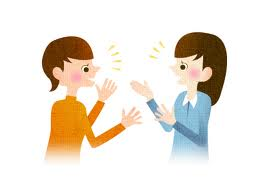 Collaboration with Road to Deaf Interpreter
Demographics of the Deaf Community
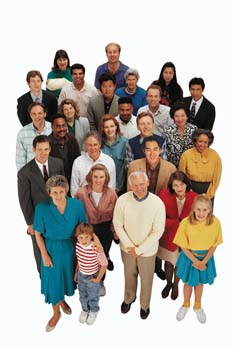 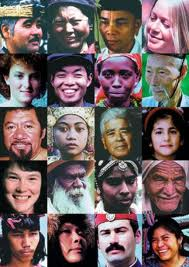 Collaboration with Road to Deaf Interpreter
Demographics
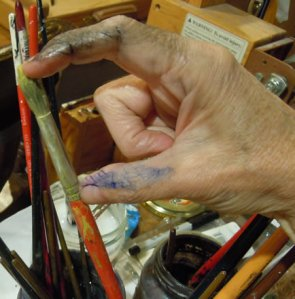 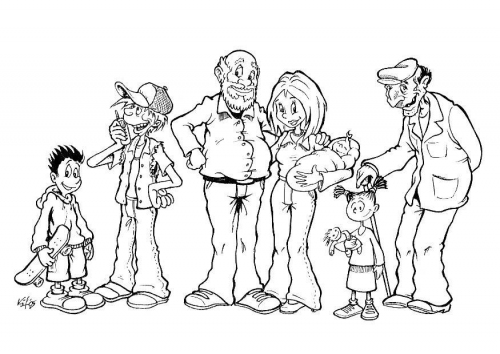 Collaboration with Road to Deaf Interpreter
[Speaker Notes: Desirable/preference: ex, theater, meetings]
Demographics
Collaboration with Road to Deaf Interpreter
Demographics
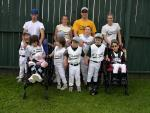 Collaboration with Road to Deaf Interpreter
Demographics
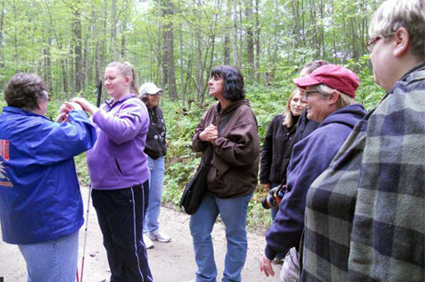 Collaboration with Road to Deaf Interpreter
Demographics
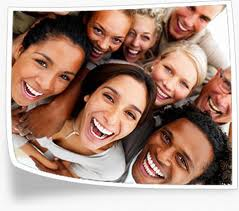 Collaboration with Road to Deaf Interpreter
Demographics
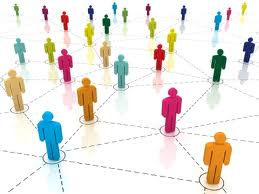 (Priscilla Moyers- 2006 Summer Symposium on Effective Practices in Interpreter Education)
Collaboration with Road to Deaf Interpreter
Grassroots
Collaboration with Road to Deaf Interpreter
Demographics: Cultural Identities
Collaboration with Road to Deaf Interpreter
Seven Identity Categories
Collaboration with Road to Deaf Interpreter
Seven Identity Categories
Collaboration with Road to Deaf Interpreter
Language Foundations
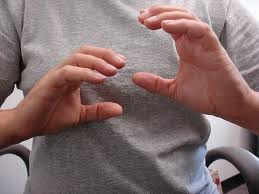 Collaboration with Road to Deaf Interpreter
Communication Modes
Collaboration with Road to Deaf Interpreter
Language Foundations
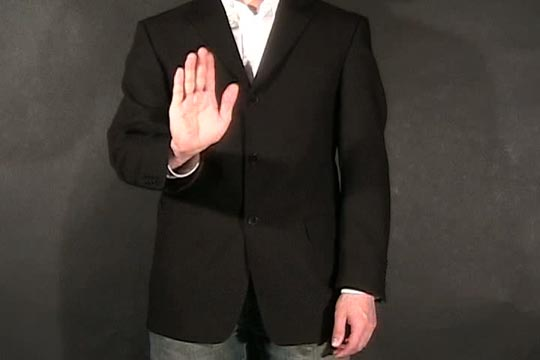 Collaboration with Road to Deaf Interpreter
Gesture
Collaboration with Road to Deaf Interpreter
Groups of Gesture
Collaboration with Road to Deaf Interpreter
Collaboration with Road to Deaf Interpreter
Gesture
Collaboration with Road to Deaf Interpreter
Language Foundations
Collaboration with Road to Deaf Interpreter
Familiar with…
Collaboration with Road to Deaf Interpreter
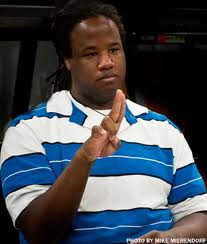 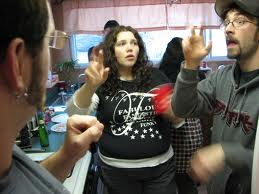 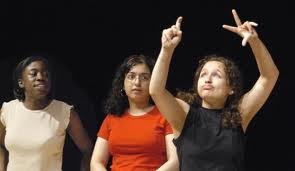 Collaboration with Road to Deaf Interpreter
Communication Styles in the Deaf Community
Collaboration with Road to Deaf Interpreter
Communication Styles in the Deaf Community
Collaboration with Road to Deaf Interpreter
Collaboration with Road to Deaf Interpreter
Interpreting Flow Chart
Collaboration with Road to Deaf Interpreter
Forms of Deafblind’s Communication
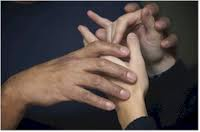 Collaboration with Road to Deaf Interpreter
Forms of Deafblind’s Communication
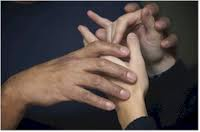 Collaboration with Road to Deaf Interpreter
Deaf Consumer’s Potential Communication Limitations
Collaboration with Road to Deaf Interpreter
Meeting special communication challenges
Collaboration with Road to Deaf Interpreter
Meeting special communication challenges
Collaboration with Road to Deaf Interpreter
Significance of Oppressionin the Deaf Community
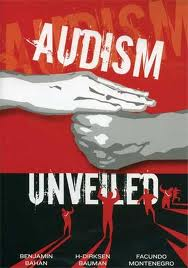 Collaboration with Road to Deaf Interpreter
Understanding how oppression influenced us
Collaboration with Road to Deaf Interpreter
(Charlotte baker-Shenk, “Characteristics of Oppressed and Oppressor People: Their Effect on the Interpreting Context on Interpreting: The Art of Cross Cultural Mediation, pp. 43-53; 4th Printed; 1993)
Forms of Oppression
Collaboration with Road to Deaf Interpreter
Oppression
Collaboration with Road to Deaf Interpreter
The Characteristics of Oppressed People
Collaboration with Road to Deaf Interpreter
The Characteristics of Oppressed People
Collaboration with Road to Deaf Interpreter
The Characteristics of Oppressor
Collaboration with Road to Deaf Interpreter
The Characteristics of Oppressor
Collaboration with Road to Deaf Interpreter
References
Charlotte baker-Shenk (1993), “Characteristics of Oppressed and Oppressor People: 
Their Effect on the Interpreting Context on Interpreting: The Art of Cross Cultural 
Mediation, pp. 43-53; 4th Printed

Holcomb, Thomas K. (1997) American Annals of the Deaf v 142 (April ‘97), 
“Development of Deaf Bicultural Identity”. P89-93

Humphries, Janice & Alcorn, B. (2007) So You Want to be An Interpreter? (4th ed).
H & H Publishers CO, Amarillo, Texas

Solow, Sharon Neumann (2000) Sign Language Interpreting: a basic resource book 
(revised ed). Linstok Press, Burtinsville, MD

Wilcox, Sherman (1989) American Deaf Culture: An Anthology, “Inside the Deaf
Community” by Barbara Kannapell, Linstok Press, Inc,
Burtinsville, MD

Deaf Interpreter Work Team, National Consortium of Interpreter Education Centers
(NCIEC)
Collaboration with Road to Deaf Interpreter
[Speaker Notes: Add a few slides about high edu deaf people (Lillian,  did we miss that, huh?)
Add NCIEC, not our names  (we will add that during our Nov mtg and see what we can put in the footer part)
Copyright and revised/adapted to bottom of slide]